confronting racism denial
naming racism and moving to action
Camara Phyllis Jones, MD, MPH, PhD
Keynote Address
PNHP Annual Meeting 2023
Reclaiming Medicine:  Pushing Out the Profiteers
Physicians for a National Health Program

Atlanta, Georgia
November 11, 2023
Levels of Health Intervention:  A cliff analogy
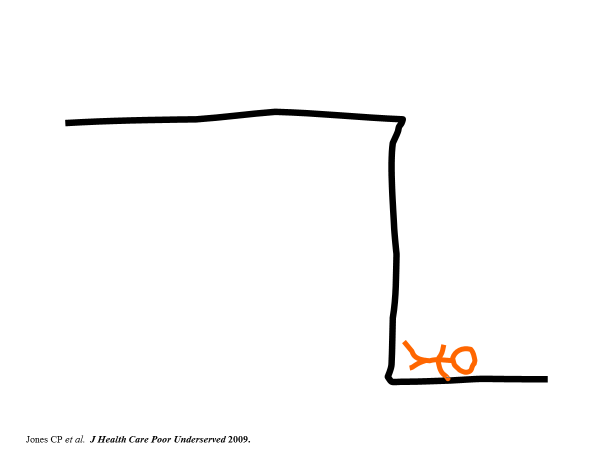 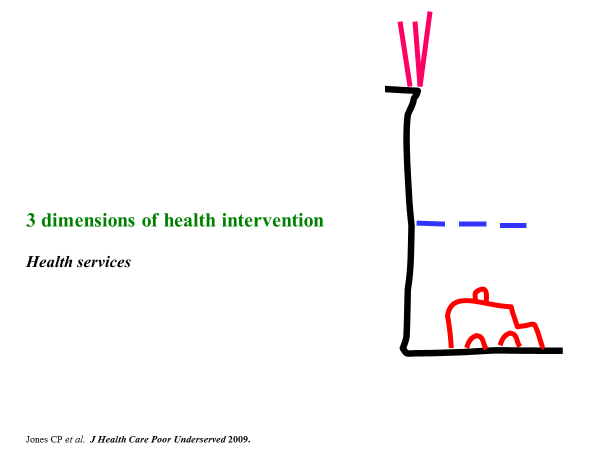 Fallen
Health services
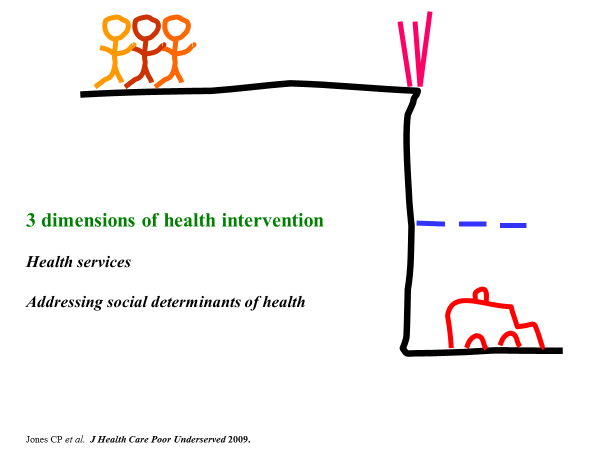 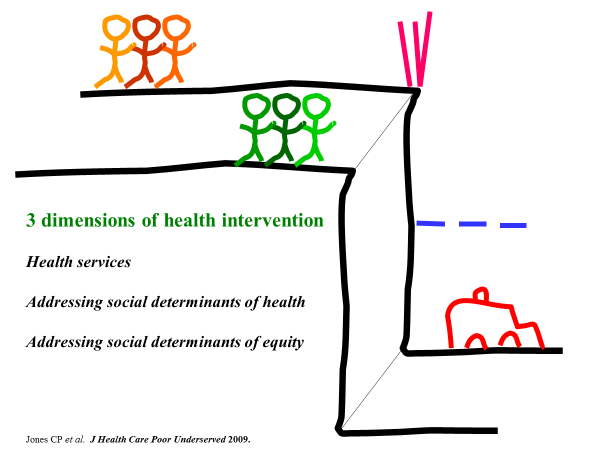 Addressing social
determinants of health
Addressing social
determinants of equity
Jones CP et al.  Addressing the Social Determinants of Children’s Health:  A Cliff Analogy.  J Health Care Poor Underserved 2009;20(4 Suppl):1-12.
Name racism
National Campaign Against Racism
Jones CP.  Toward the Science and Practice of Anti-Racism:  Launching a National Campaign Against Racism.  Ethnicity and Disease 2018;28(Suppl 1):231-234.
Name racism
Ask “How is racism operating here?”
National Campaign Against Racism
Jones CP.  Toward the Science and Practice of Anti-Racism:  Launching a National Campaign Against Racism.  Ethnicity and Disease 2018;28(Suppl 1):231-234.
Name racism
Ask “How is racism operating here?”
Organize and strategize to act
National Campaign Against Racism
Jones CP.  Toward the Science and Practice of Anti-Racism:  Launching a National Campaign Against Racism.  Ethnicity and Disease 2018;28(Suppl 1):231-234.
Racism exists
Racism is a system
Racism saps the strength of the whole society
We can act to dismantle racism
Four key messages
when naming racism
Dual Reality:  A restaurant saga
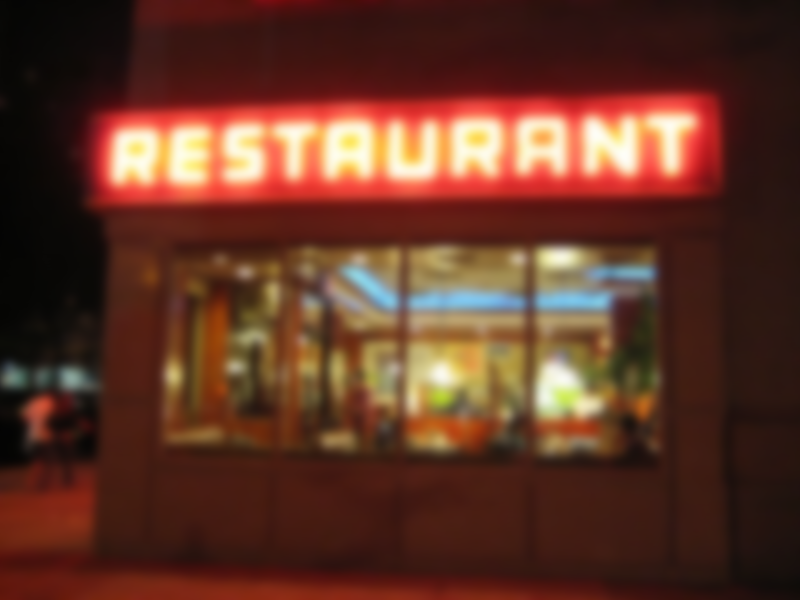 Jones CP.  The Nation’s Health, February 2016.
[Speaker Notes: My second story, “Dual Reality:  A restaurant saga,” was inspired by an experience I had as a medical student.
Several friends and I had spent a long day studying.
It was now evening and we were now hungry, so we went into town to find a place to eat.]
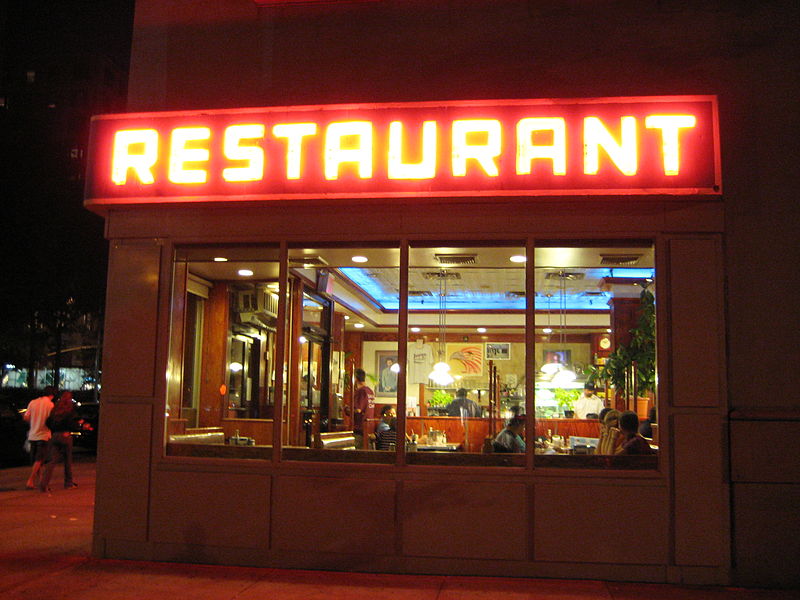 Jones CP.  The Nation’s Health, February 2016.
[Speaker Notes: My second story, “Dual Reality:  A restaurant saga,” was inspired by an experience I had as a medical student.
Several friends and I had spent a long day studying.
It was now evening and we were now hungry, so we went into town to find a place to eat.]
DOOR
Jones CP.  The Nation’s Health, February 2016.
I looked up and noticed a sign . . .
[Speaker Notes: We walked into a restaurant, sat down, ordered our food, the food was served, and we were eating.
Nothing remarkable so far.  You have all probably had that experience!
But as I was eating, I looked up and noticed a sign, and seeing that sign was a revelation to me about racism.]
OPEN
Jones CP.  The Nation’s Health, February 2016.
[Speaker Notes: The sign said “Open”.
I could have thought no more about it.  After all, I was sitting at the table of opportunity and eating with a sign proclaiming “Open” to me.
But I knew something about the two-sided nature of those signs.  I realized that actually, the restaurant was now . . .]
CLOSED
Jones CP.  The Nation’s Health, February 2016.
Racism structures “Open/Closed” signs in our society.
[Speaker Notes: . . . “Closed”, and that hungry people just a few feet away from me, but on the other side of the sign, would not be able to come in and eat.
It is important to know about the two-sided nature of these signs.
Racism structures “Open/Closed” signs in our society.]
DOOR
Jones CP.  The Nation’s Health, February 2016.
It is difficult
to recognize
a system of inequity
that privileges us.
Those on the outside are very aware of the two-sided nature
of the sign.
[Speaker Notes: Two-sided signs create a dual reality, experienced differently depending on where you stand.
Those on the inside may not even be aware that there IS a sign.
It is difficult to recognize a system of inequity that privileges us.
However, those on the outside are very aware of the two-sided nature of the sign.]
DOOR
“Is there really a two-sided sign?”

Hard to know, when only see “Open”.
A privilege not to HAVE to know.
Once DO know, can choose to act.
Jones CP.  The Nation’s Health, February 2016.
[Speaker Notes: Back inside the restaurant, we realize: 
It is hard to know there is a two-sided sign when you only see “Open”.
Indeed, it is a privilege for those inside, not to have to know.
But once they do know, those inside can choose to act.

Knowledge about the existence of two-sided signs is not scary.  It is empowering.]
What is racism?
A system
Jones CP.  Confronting Institutionalized Racism.  Phylon 2003;50(1-2):7-22.

Jones CP, Truman BI, Elam-Evans LD, Jones CA, Jones CY, Jiles R, Rumisha SF, Perry GS.  Using “socially assigned race” to probe White advantages in health status.
Ethn Dis 2008;18(4):496-504.
What is racism?
A system of structuring opportunity and assigning value
Jones CP.  Confronting Institutionalized Racism.  Phylon 2003;50(1-2):7-22.

Jones CP, Truman BI, Elam-Evans LD, Jones CA, Jones CY, Jiles R, Rumisha SF, Perry GS.  Using “socially assigned race” to probe White advantages in health status.
Ethn Dis 2008;18(4):496-504.
What is racism?
A system of structuring opportunity and assigning value based on the social interpretation of how one looks (which is what we call “race”)
Jones CP.  Confronting Institutionalized Racism.  Phylon 2003;50(1-2):7-22.

Jones CP, Truman BI, Elam-Evans LD, Jones CA, Jones CY, Jiles R, Rumisha SF, Perry GS.  Using “socially assigned race” to probe White advantages in health status.
Ethn Dis 2008;18(4):496-504.
What is racism?
A system of structuring opportunity and assigning value based on the social interpretation of how one looks (which is what we call “race”), that

Unfairly disadvantages some individuals and communities
Jones CP.  Confronting Institutionalized Racism.  Phylon 2003;50(1-2):7-22.

Jones CP, Truman BI, Elam-Evans LD, Jones CA, Jones CY, Jiles R, Rumisha SF, Perry GS.  Using “socially assigned race” to probe White advantages in health status.
Ethn Dis 2008;18(4):496-504.
What is racism?
A system of structuring opportunity and assigning value based on the social interpretation of how one looks (which is what we call “race”), that

Unfairly disadvantages some individuals and communities
Unfairly advantages other individuals and communities
Jones CP.  Confronting Institutionalized Racism.  Phylon 2003;50(1-2):7-22.

Jones CP, Truman BI, Elam-Evans LD, Jones CA, Jones CY, Jiles R, Rumisha SF, Perry GS.  Using “socially assigned race” to probe White advantages in health status.
Ethn Dis 2008;18(4):496-504.
What is racism?
A system of structuring opportunity and assigning value based on the social interpretation of how one looks (which is what we call “race”), that

Unfairly disadvantages some individuals and communities
Unfairly advantages other individuals and communities
Saps the strength of the whole society through the waste of human resources
Jones CP.  Confronting Institutionalized Racism.  Phylon 2003;50(1-2):7-22.

Jones CP, Truman BI, Elam-Evans LD, Jones CA, Jones CY, Jiles R, Rumisha SF, Perry GS.  Using “socially assigned race” to probe White advantages in health status.
Ethn Dis 2008;18(4):496-504.
What is [any system of structured inequity]?
A system of structuring opportunity and assigning value based on [fill in the blank]
Jones CP.  Systems of Power, Axes of Inequity:  Parallels, Intersections, Braiding the Strands.  Medical Care  2014;52(10 Suppl 3):S71-S75.
What is [any system of structured inequity]?
A system of structuring opportunity and assigning value based on [fill in the blank], that

Unfairly disadvantages some individuals and communities
Unfairly advantages other individuals and communities
Saps the strength of the whole society through the waste of human resources
Jones CP.  Systems of Power, Axes of Inequity:  Parallels, Intersections, Braiding the Strands.  Medical Care  2014;52(10 Suppl 3):S71-S75.
Many axes of inequity
“Race”
Gender
Ethnicity | indigenous status | history of colonization
Jones CP.  Systems of Power, Axes of Inequity:  Parallels, Intersections, Braiding the Strands.  Medical Care  2014;52(10 Suppl 3):S71-S75.
Many axes of inequity
“Race”
Gender
Ethnicity | indigenous status | history of colonization
Relation to means of production | social class markers
Nationality | language | immigration status
Sexual orientation | gender identity | gender expression
Jones CP.  Systems of Power, Axes of Inequity:  Parallels, Intersections, Braiding the Strands.  Medical Care  2014;52(10 Suppl 3):S71-S75.
Many axes of inequity
“Race”
Gender
Ethnicity | indigenous status | history of colonization
Relation to means of production | social class markers
Nationality | language | immigration status
Sexual orientation | gender identity | gender expression
Geography | age | religion | caste
Disability status | weight status
Incarceration history | substance use history | mental health history
Jones CP.  Systems of Power, Axes of Inequity:  Parallels, Intersections, Braiding the Strands.  Medical Care  2014;52(10 Suppl 3):S71-S75.
value
Comfort
[Speaker Notes: Two-sided signs create a dual reality, experienced differently depending on where you stand.
Those on the inside may not even be aware that there IS a sign.
It is difficult to recognize a system of inequity that privileges us.
However, those on the outside are very aware of the two-sided nature of the sign.]
value
Social Justice
[Speaker Notes: Two-sided signs create a dual reality, experienced differently depending on where you stand.
Those on the inside may not even be aware that there IS a sign.
It is difficult to recognize a system of inequity that privileges us.
However, those on the outside are very aware of the two-sided nature of the sign.]
value
Social Justice
value
Comfort
[Speaker Notes: Two-sided signs create a dual reality, experienced differently depending on where you stand.
Those on the inside may not even be aware that there IS a sign.
It is difficult to recognize a system of inequity that privileges us.
However, those on the outside are very aware of the two-sided nature of the sign.]
Benefitted by the status quo


They do NOT:
Wonder why no one else is entering
Want to examine the sign
Care to know what the “outsiders” are saying
Believe an “outsider” could add to their conversation
Wonder how the food they are eating gets there
Want to budge from their seats at the table
value
Comfort
[Speaker Notes: Two-sided signs create a dual reality, experienced differently depending on where you stand.
Those on the inside may not even be aware that there IS a sign.
It is difficult to recognize a system of inequity that privileges us.
However, those on the outside are very aware of the two-sided nature of the sign.]
Know two things


They KNOW that:
There is a two-sided sign going on
The operation of that two-sided sign saps the strength of the whole society


Circumstances of birth do not completely determine values
value
Social Justice
[Speaker Notes: Two-sided signs create a dual reality, experienced differently depending on where you stand.
Those on the inside may not even be aware that there IS a sign.
It is difficult to recognize a system of inequity that privileges us.
However, those on the outside are very aware of the two-sided nature of the sign.


Circumstances of birth do not completely determine values:
Some born inside can wonder who others not entering; be curious about what the “outsiders” are saying; venture outside to see the “Closed” side of the sign and experience the different reality
Some born outside can find a way inside but then be seduced by the comfort and let the door lock behind them]
value
Social Justice
value
Comfort
[Speaker Notes: Two-sided signs create a dual reality, experienced differently depending on where you stand.
Those on the inside may not even be aware that there IS a sign.
It is difficult to recognize a system of inequity that privileges us.
However, those on the outside are very aware of the two-sided nature of the sign.]
value
Social Justice
value
Comfort
[Speaker Notes: Two-sided signs create a dual reality, experienced differently depending on where you stand.
Those on the inside may not even be aware that there IS a sign.
It is difficult to recognize a system of inequity that privileges us.
However, those on the outside are very aware of the two-sided nature of the sign.]
value
Social Justice
value
Comfort
[Speaker Notes: Two-sided signs create a dual reality, experienced differently depending on where you stand.
Those on the inside may not even be aware that there IS a sign.
It is difficult to recognize a system of inequity that privileges us.
However, those on the outside are very aware of the two-sided nature of the sign.]
value
Social Justice
value
Comfort
[Speaker Notes: Two-sided signs create a dual reality, experienced differently depending on where you stand.
Those on the inside may not even be aware that there IS a sign.
It is difficult to recognize a system of inequity that privileges us.
However, those on the outside are very aware of the two-sided nature of the sign.]
Levels of Racism:  A Gardener’s Tale
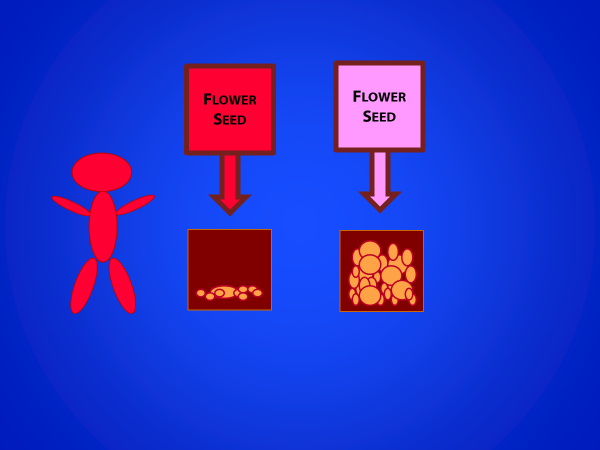 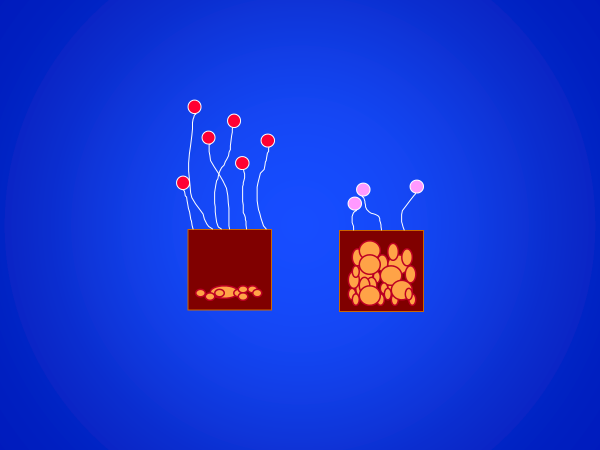 Initial historical injustices
Structural racism
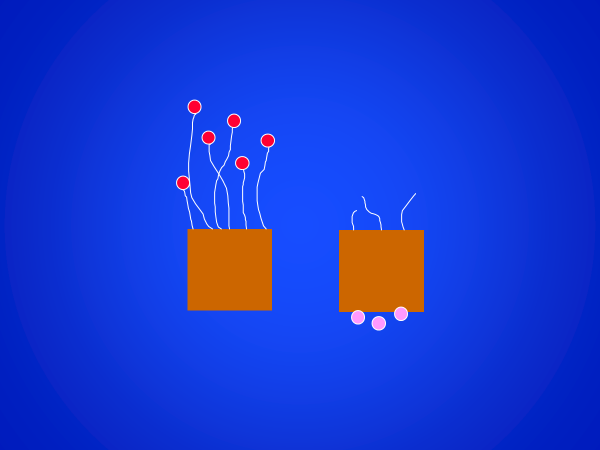 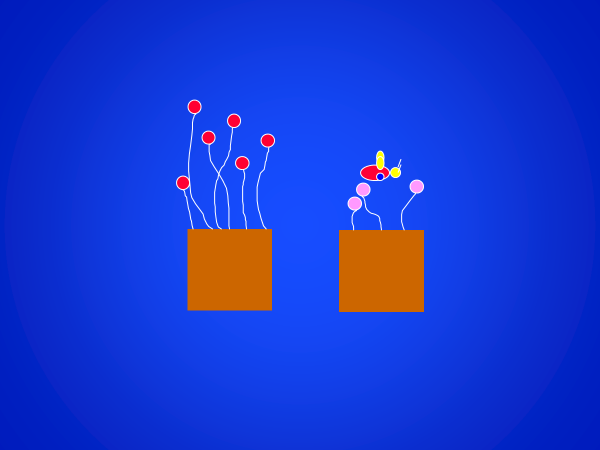 Personally-mediated racism
Internalized racism
Centers for Disease Control and Prevention.  A discussion with Camara P. Jones, MD, MPH, PhD.  See https://www.youtube.com/watch?v=1QFCcChCSMU.
Jones CP.  Levels of Racism:  A Theoretic Framework and a Gardener’s Tale.  Am J Public Health 2000;90(8):1212-1215.
Telling Stories
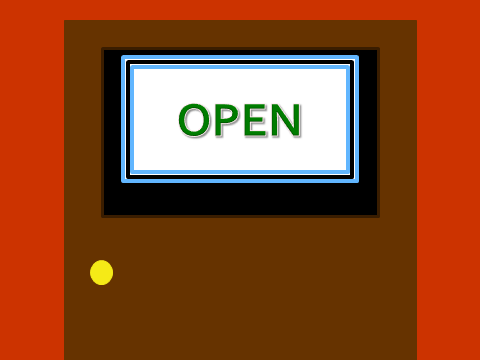 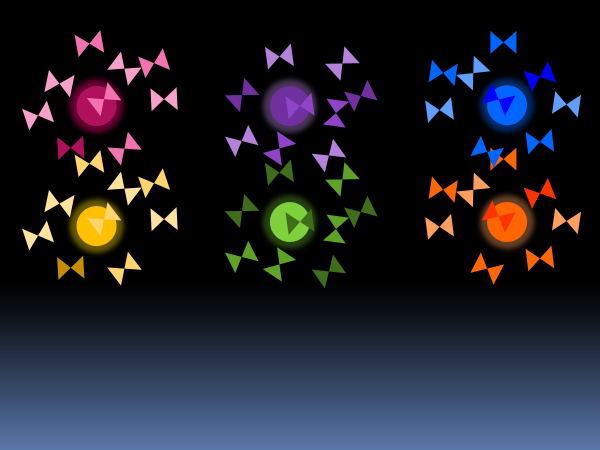 Dual Reality:
A Restaurant Saga
Japanese Lanterns:
Colored Perceptions
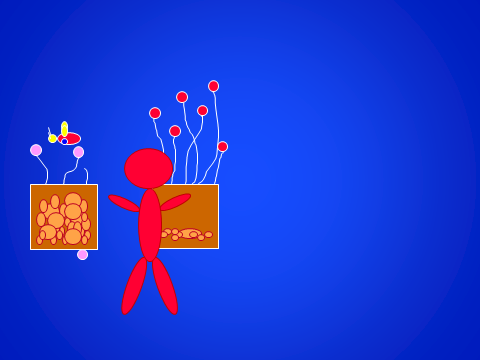 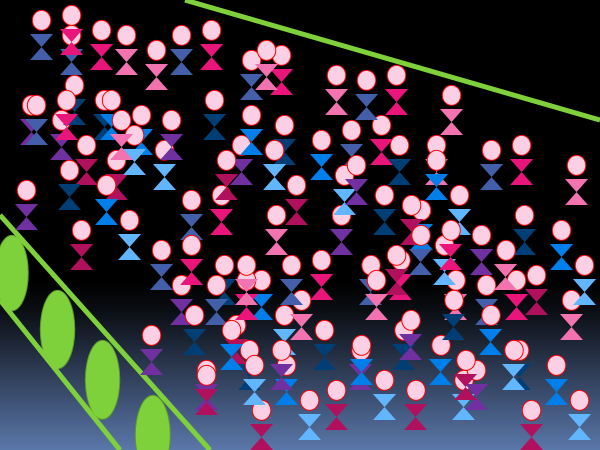 Levels of Racism:
A Gardener’s Tale
Life on a Conveyor Belt:
Moving to Action
Jones CP.  Telling Stories:  Allegories on “Race” and Racism.  TEDx Emory, April 12, 2014.  See https://www.youtube.com/watch?v=GNhcY6fTyBM.
Telling Stories
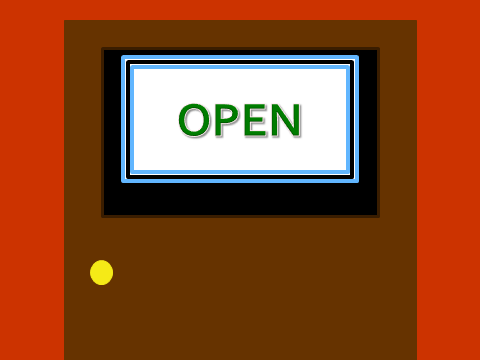 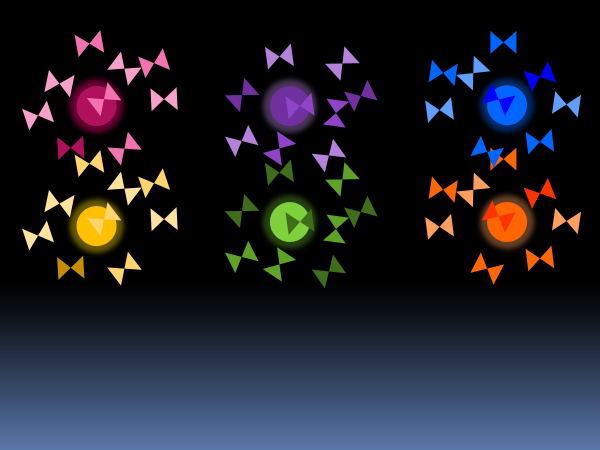 Dual Reality:
A Restaurant Saga
Japanese Lanterns:
Colored Perceptions
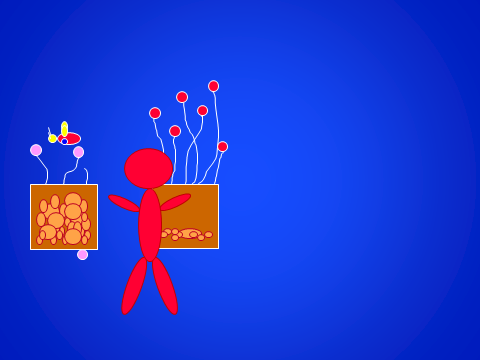 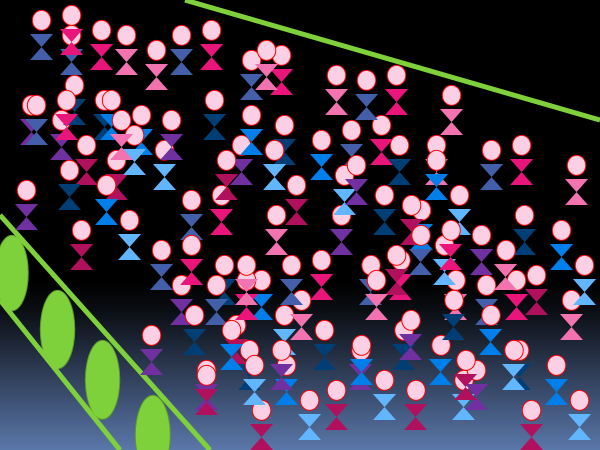 Levels of Racism:
A Gardener’s Tale
Life on a Conveyor Belt:
Moving to Action
Jones CP.  Telling Stories:  Allegories on “Race” and Racism.  TEDx Emory, April 12, 2014.  See https://www.youtube.com/watch?v=GNhcY6fTyBM.
Telling Stories
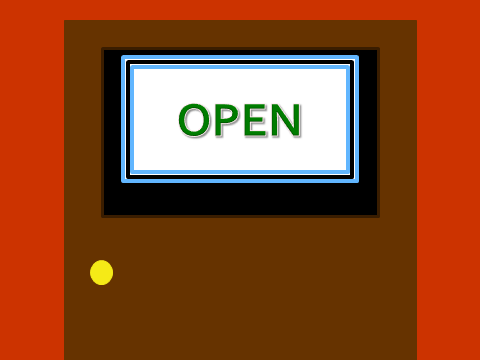 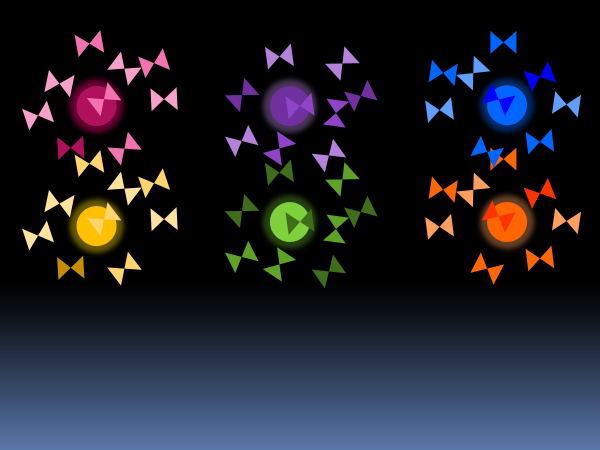 Dual Reality:
A Restaurant Saga
Japanese Lanterns:
Colored Perceptions
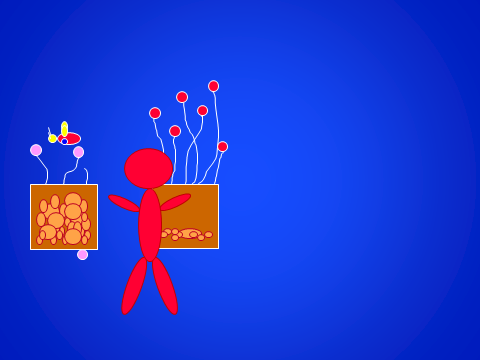 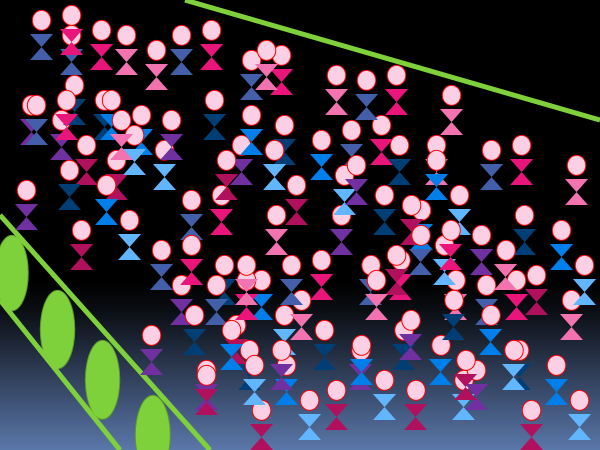 Levels of Racism:
A Gardener’s Tale
Life on a Conveyor Belt:
Moving to Action
Jones CP.  Telling Stories:  Allegories on “Race” and Racism.  TEDx Emory, April 12, 2014.  See https://www.youtube.com/watch?v=GNhcY6fTyBM.
Telling Stories
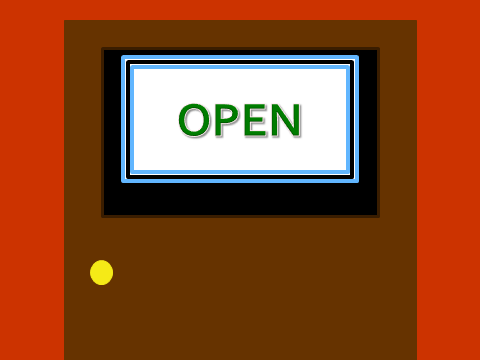 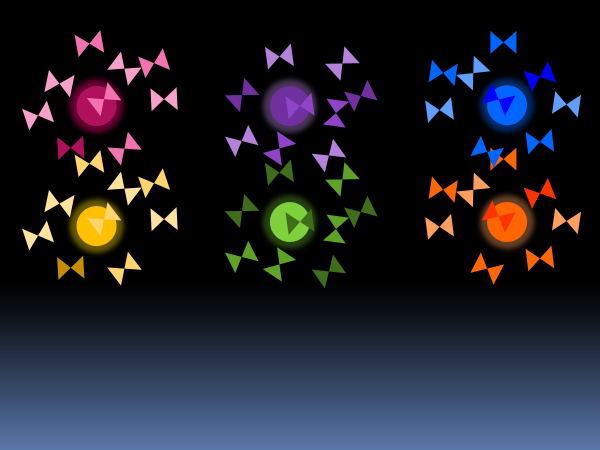 Dual Reality:
A Restaurant Saga
Japanese Lanterns:
Colored Perceptions
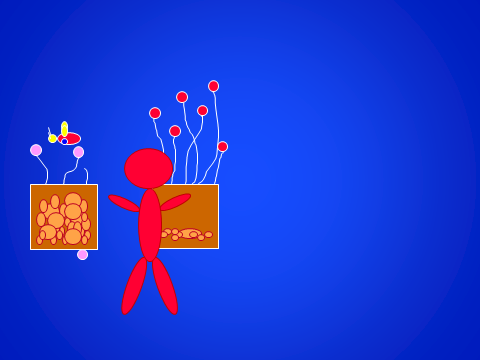 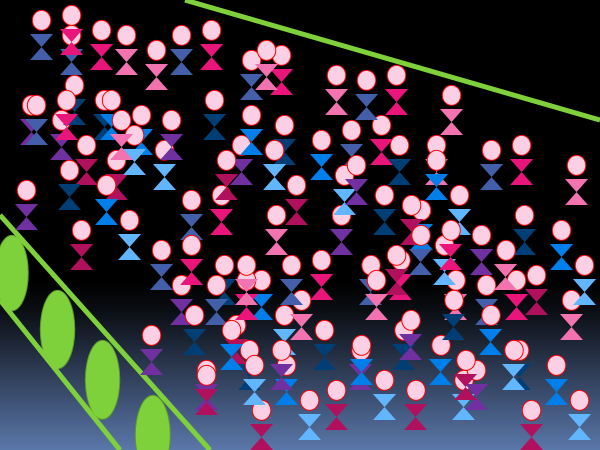 Levels of Racism:
A Gardener’s Tale
Life on a Conveyor Belt:
Moving to Action
Jones CP.  Telling Stories:  Allegories on “Race” and Racism.  TEDx Emory, April 12, 2014.  See https://www.youtube.com/watch?v=GNhcY6fTyBM.
Telling Stories
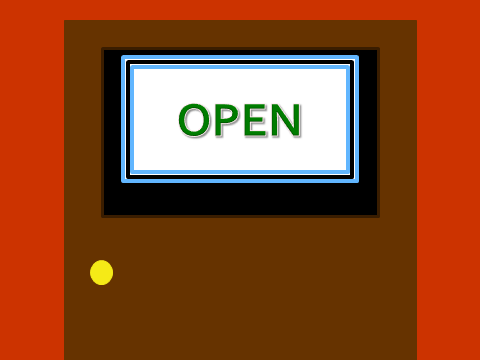 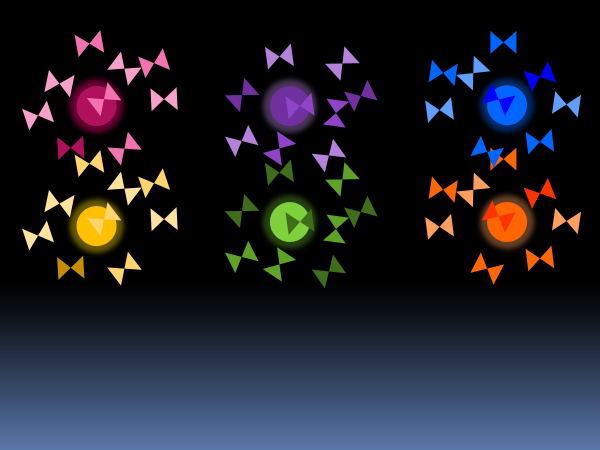 Dual Reality:
A Restaurant Saga
Japanese Lanterns:
Colored Perceptions
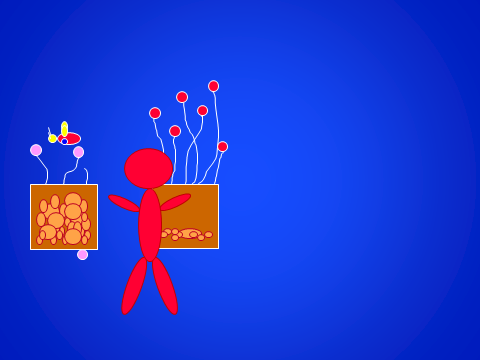 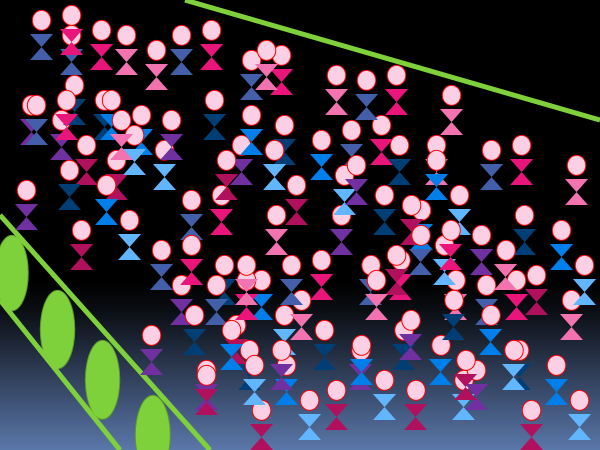 Levels of Racism:
A Gardener’s Tale
Life on a Conveyor Belt:
Moving to Action
Jones CP.  Telling Stories:  Allegories on “Race” and Racism.  TEDx Emory, April 12, 2014.  See https://www.youtube.com/watch?v=GNhcY6fTyBM.
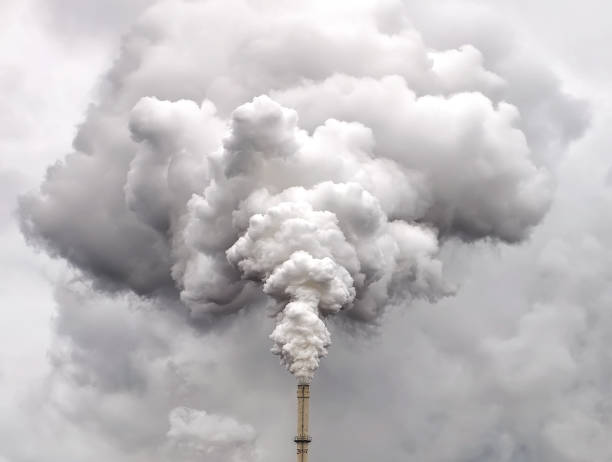 Cement Dust in Our Lungs
Jones CP.  Cement Dust in Our Lungs.  Acceptance speech, American Public Health Association Executive Director Citation Award.
See https://www.youtube.com/watch?v=BGmIXV859YQ&t=26s, October 27, 2020.
Cement Factory
Jones CP.  Cement Dust in Our Lungs.  Acceptance speech, American Public Health Association Executive Director Citation Award.
See https://www.youtube.com/watch?v=BGmIXV859YQ&t=26s, October 27, 2020.
Cement Factory
Jones CP.  Cement Dust in Our Lungs.  Acceptance speech, American Public Health Association Executive Director Citation Award.
See https://www.youtube.com/watch?v=BGmIXV859YQ&t=26s, October 27, 2020.
Cement Factory
Jones CP.  Cement Dust in Our Lungs.  Acceptance speech, American Public Health Association Executive Director Citation Award.
See https://www.youtube.com/watch?v=BGmIXV859YQ&t=26s, October 27, 2020.
Cement Factory
Jones CP.  Cement Dust in Our Lungs.  Acceptance speech, American Public Health Association Executive Director Citation Award.
See https://www.youtube.com/watch?v=BGmIXV859YQ&t=26s, October 27, 2020.
Cement Factory
Jones CP.  Cement Dust in Our Lungs.  Acceptance speech, American Public Health Association Executive Director Citation Award.
See https://www.youtube.com/watch?v=BGmIXV859YQ&t=26s, October 27, 2020.
Cement Factory
Jones CP.  Cement Dust in Our Lungs.  Acceptance speech, American Public Health Association Executive Director Citation Award.
See https://www.youtube.com/watch?v=BGmIXV859YQ&t=26s, October 27, 2020.
Cement Factory
Jones CP.  Cement Dust in Our Lungs.  Acceptance speech, American Public Health Association Executive Director Citation Award.
See https://www.youtube.com/watch?v=BGmIXV859YQ&t=26s, October 27, 2020.
Cement Factory
Jones CP.  Cement Dust in Our Lungs.  Acceptance speech, American Public Health Association Executive Director Citation Award.
See https://www.youtube.com/watch?v=BGmIXV859YQ&t=26s, October 27, 2020.
FOCUS
on the individual?
Jones CP.  Cement Dust in Our Lungs.  Acceptance speech, American Public Health Association Executive Director Citation Award.
See https://www.youtube.com/watch?v=BGmIXV859YQ&t=26s, October 27, 2020.
Cement Factory
Jones CP.  Cement Dust in Our Lungs.  Acceptance speech, American Public Health Association Executive Director Citation Award.
See https://www.youtube.com/watch?v=BGmIXV859YQ&t=26s, October 27, 2020.
Cement Factory
Jones CP.  Cement Dust in Our Lungs.  Acceptance speech, American Public Health Association Executive Director Citation Award.
See https://www.youtube.com/watch?v=BGmIXV859YQ&t=26s, October 27, 2020.
Cement Factory
Jones CP.  Cement Dust in Our Lungs.  Acceptance speech, American Public Health Association Executive Director Citation Award.
See https://www.youtube.com/watch?v=BGmIXV859YQ&t=26s, October 27, 2020.
Cement Factory
Jones CP.  Cement Dust in Our Lungs.  Acceptance speech, American Public Health Association Executive Director Citation Award.
See https://www.youtube.com/watch?v=BGmIXV859YQ&t=26s, October 27, 2020.
*
Cement Factory
Jones CP.  Cement Dust in Our Lungs.  Acceptance speech, American Public Health Association Executive Director Citation Award.
See https://www.youtube.com/watch?v=BGmIXV859YQ&t=26s, October 27, 2020.
Cement Factory
Cleansing Spa
Jones CP.  Cement Dust in Our Lungs.  Acceptance speech, American Public Health Association Executive Director Citation Award.
See https://www.youtube.com/watch?v=BGmIXV859YQ&t=26s, October 27, 2020.
Cement Factory
Cleansing Spa
Jones CP.  Cement Dust in Our Lungs.  Acceptance speech, American Public Health Association Executive Director Citation Award.
See https://www.youtube.com/watch?v=BGmIXV859YQ&t=26s, October 27, 2020.
Cement Factory
Cleansing Spa
Jones CP.  Cement Dust in Our Lungs.  Acceptance speech, American Public Health Association Executive Director Citation Award.
See https://www.youtube.com/watch?v=BGmIXV859YQ&t=26s, October 27, 2020.
Cement Factory
Cleansing Spa
Jones CP.  Cement Dust in Our Lungs.  Acceptance speech, American Public Health Association Executive Director Citation Award.
See https://www.youtube.com/watch?v=BGmIXV859YQ&t=26s, October 27, 2020.
Cement Factory
Cleansing Spa
Jones CP.  Cement Dust in Our Lungs.  Acceptance speech, American Public Health Association Executive Director Citation Award.
See https://www.youtube.com/watch?v=BGmIXV859YQ&t=26s, October 27, 2020.
Cement Factory
Cleansing Spa
Jones CP.  Cement Dust in Our Lungs.  Acceptance speech, American Public Health Association Executive Director Citation Award.
See https://www.youtube.com/watch?v=BGmIXV859YQ&t=26s, October 27, 2020.
ACKNOWLEDGE
the cloud?
Jones CP.  Cement Dust in Our Lungs.  Acceptance speech, American Public Health Association Executive Director Citation Award.
See https://www.youtube.com/watch?v=BGmIXV859YQ&t=26s, October 27, 2020.
Jones CP.  Cement Dust in Our Lungs.  Acceptance speech, American Public Health Association Executive Director Citation Award.
See https://www.youtube.com/watch?v=BGmIXV859YQ&t=26s, October 27, 2020.
[Speaker Notes: Start individual anti-racism journeys]
Jones CP.  Cement Dust in Our Lungs.  Acceptance speech, American Public Health Association Executive Director Citation Award.
See https://www.youtube.com/watch?v=BGmIXV859YQ&t=26s, October 27, 2020.
[Speaker Notes: Make lots of masks?  Baby sized masks?  Old people masks?

Not yet fully developed ideas:  Fan to blow the cloud?  Vacuum to suck up the cloud?  Very resistant—never clears!]
DISMANTLE
the factory!
Jones CP.  Cement Dust in Our Lungs.  Acceptance speech, American Public Health Association Executive Director Citation Award.
See https://www.youtube.com/watch?v=BGmIXV859YQ&t=26s, October 27, 2020.
[Speaker Notes: The system creating and perpetuating the cloud of dust.]
Jones CP.  Cement Dust in Our Lungs.  Acceptance speech, American Public Health Association Executive Director Citation Award.
See https://www.youtube.com/watch?v=BGmIXV859YQ&t=26s, October 27, 2020.
[Speaker Notes: Those who recognize the dust in our lungs and the cloud of dust in the air recognize that there is a system spewing cement dust.  Those of us who have started on our individual anti-racism journeys by donning gas masks need to now move to action.

We need to name the dust as a common problem, not just dust in our individual lungs.
We need to ask, “How is this dust being spewed?”—”How is racism operating here?”
And then we need to organize and strategize to act]
Jones CP.  Cement Dust in Our Lungs.  Acceptance speech, American Public Health Association Executive Director Citation Award.
See https://www.youtube.com/watch?v=BGmIXV859YQ&t=26s, October 27, 2020.
Jones CP.  Cement Dust in Our Lungs.  Acceptance speech, American Public Health Association Executive Director Citation Award.
See https://www.youtube.com/watch?v=BGmIXV859YQ&t=26s, October 27, 2020.
Jones CP.  Cement Dust in Our Lungs.  Acceptance speech, American Public Health Association Executive Director Citation Award.
See https://www.youtube.com/watch?v=BGmIXV859YQ&t=26s, October 27, 2020.
Cement Factory
Jones CP.  Cement Dust in Our Lungs.  Acceptance speech, American Public Health Association Executive Director Citation Award.
See https://www.youtube.com/watch?v=BGmIXV859YQ&t=26s, October 27, 2020.
Jones CP.  Cement Dust in Our Lungs.  Acceptance speech, American Public Health Association Executive Director Citation Award.
See https://www.youtube.com/watch?v=BGmIXV859YQ&t=26s, October 27, 2020.
Cement Factory
Jones CP.  Cement Dust in Our Lungs.  Acceptance speech, American Public Health Association Executive Director Citation Award.
See https://www.youtube.com/watch?v=BGmIXV859YQ&t=26s, October 27, 2020.
Cement Factory
Jones CP.  Cement Dust in Our Lungs.  Acceptance speech, American Public Health Association Executive Director Citation Award.
See https://www.youtube.com/watch?v=BGmIXV859YQ&t=26s, October 27, 2020.
Jones CP.  Cement Dust in Our Lungs.  Acceptance speech, American Public Health Association Executive Director Citation Award.
See https://www.youtube.com/watch?v=BGmIXV859YQ&t=26s, October 27, 2020.
How is racism operating here?
Structures
Policies
Practices
Norms
Values
These are the
elements of decision-making!
Jones CP.  Confronting Institutionalized Racism.  Phylon  2003;50(1-2):7-22.

Jones CP.  Toward the Science and Practice of Anti-Racism:  Launching a National Campaign Against Racism.  Ethnicity and Disease 2018;28(Suppl 1):231-234.
How is racism operating here?
Structures:  the who?, what?, when?, and where?
	of decision-making
Jones CP.  Confronting Institutionalized Racism.  Phylon  2003;50(1-2):7-22.

Jones CP.  Toward the Science and Practice of Anti-Racism:  Launching a National Campaign Against Racism.  Ethnicity and Disease 2018;28(Suppl 1):231-234.
How is racism operating here?
Structures:  the who?, what?, when?, and where?
	of decision-making
Policies:  the written how?
Jones CP.  Confronting Institutionalized Racism.  Phylon  2003;50(1-2):7-22.

Jones CP.  Toward the Science and Practice of Anti-Racism:  Launching a National Campaign Against Racism.  Ethnicity and Disease 2018;28(Suppl 1):231-234.
How is racism operating here?
Structures:  the who?, what?, when?, and where?
	of decision-making
Policies:  the written how?
Practices:  the unwritten how?
Norms:  the unwritten how?
Jones CP.  Confronting Institutionalized Racism.  Phylon  2003;50(1-2):7-22.

Jones CP.  Toward the Science and Practice of Anti-Racism:  Launching a National Campaign Against Racism.  Ethnicity and Disease 2018;28(Suppl 1):231-234.
How is racism operating here?
Structures:  the who?, what?, when?, and where?
	of decision-making
Policies:  the written how?
Practices:  the unwritten how? here and now
Norms:  the unwritten how?
Jones CP.  Confronting Institutionalized Racism.  Phylon  2003;50(1-2):7-22.

Jones CP.  Toward the Science and Practice of Anti-Racism:  Launching a National Campaign Against Racism.  Ethnicity and Disease 2018;28(Suppl 1):231-234.
How is racism operating here?
Structures:  the who?, what?, when?, and where?
	of decision-making
Policies:  the written how?
Practices:  the unwritten how? here and now
Norms:  the unwritten how? embedded and expected
Jones CP.  Confronting Institutionalized Racism.  Phylon  2003;50(1-2):7-22.

Jones CP.  Toward the Science and Practice of Anti-Racism:  Launching a National Campaign Against Racism.  Ethnicity and Disease 2018;28(Suppl 1):231-234.
How is racism operating here?
Structures:  the who?, what?, when?, and where?
	of decision-making
Policies:  the written how?
Practices:  the unwritten how? here and now
Norms:  the unwritten how? embedded and expected
Values:  the why?
Jones CP.  Confronting Institutionalized Racism.  Phylon  2003;50(1-2):7-22.

Jones CP.  Toward the Science and Practice of Anti-Racism:  Launching a National Campaign Against Racism.  Ethnicity and Disease 2018;28(Suppl 1):231-234.
Name racism
Ask “How is racism operating here?”
Organize and strategize to act
Anti-racism is a process
These steps are sequential
and iterative
Jones CP.  Toward the Science and Practice of Anti-Racism:  Launching a National Campaign Against Racism.  Ethnicity and Disease 2018;28(Suppl 1):231-234.
Name racism
Ask “How is racism operating here?”
Organize and strategize to act
Anti-racism is a process
These steps are sequential
and iterative
Jones CP.  Toward the Science and Practice of Anti-Racism:  Launching a National Campaign Against Racism.  Ethnicity and Disease 2018;28(Suppl 1):231-234.
Name racism
Ask “How is racism operating here?”
Organize and strategize to act
Anti-racism is a process
These steps are sequential
and iterative
Jones CP.  Toward the Science and Practice of Anti-Racism:  Launching a National Campaign Against Racism.  Ethnicity and Disease 2018;28(Suppl 1):231-234.
Name racism
Ask “How is racism operating here?”
Organize and strategize to act
Anti-racism is a process
These steps are sequential
and iterative
Jones CP.  Toward the Science and Practice of Anti-Racism:  Launching a National Campaign Against Racism.  Ethnicity and Disease 2018;28(Suppl 1):231-234.
Name racism
Ask “How is racism operating here?”
Organize and strategize to act
Anti-racism is a process
These steps are sequential
and iterative
Jones CP.  Toward the Science and Practice of Anti-Racism:  Launching a National Campaign Against Racism.  Ethnicity and Disease 2018;28(Suppl 1):231-234.
Name racism
Ask “How is racism operating here?”
Organize and strategize to act
Anti-racism is a process
These steps are sequential
and iterative
Jones CP.  Toward the Science and Practice of Anti-Racism:  Launching a National Campaign Against Racism.  Ethnicity and Disease 2018;28(Suppl 1):231-234.
Name racism
Ask “How is racism operating here?”
Organize and strategize to act
Anti-racism is a process
These steps are sequential
and iterative
and may span generations
Jones CP.  Toward the Science and Practice of Anti-Racism:  Launching a National Campaign Against Racism.  Ethnicity and Disease 2018;28(Suppl 1):231-234.
Jones CP.  The Nation’s Health, February 2016.
What can we do today?
[Speaker Notes: Two-sided signs create a dual reality, experienced differently depending on where you stand.
Those on the inside may not even be aware that there IS a sign.
It is difficult to recognize a system of inequity that privileges us.
However, those on the outside are very aware of the two-sided nature of the sign.]
Jones CP.  The Nation’s Health, February 2016.
Look for evidence of two-sided signs
[Speaker Notes: Two-sided signs create a dual reality, experienced differently depending on where you stand.
Those on the inside may not even be aware that there IS a sign.
It is difficult to recognize a system of inequity that privileges us.
However, those on the outside are very aware of the two-sided nature of the sign.]
Jones CP.  The Nation’s Health, February 2016.
Burst through bubbles to experience our common humanity
[Speaker Notes: Two-sided signs create a dual reality, experienced differently depending on where you stand.
Those on the inside may not even be aware that there IS a sign.
It is difficult to recognize a system of inequity that privileges us.
However, those on the outside are very aware of the two-sided nature of the sign.]
Jones CP.  The Nation’s Health, February 2016.
Be interested
Believe
Join in
The stories of others
[Speaker Notes: Two-sided signs create a dual reality, experienced differently depending on where you stand.
Those on the inside may not even be aware that there IS a sign.
It is difficult to recognize a system of inequity that privileges us.
However, those on the outside are very aware of the two-sided nature of the sign.]
Jones CP.  The Nation’s Health, February 2016.
See “the absence of”
[Speaker Notes: Two-sided signs create a dual reality, experienced differently depending on where you stand.
Those on the inside may not even be aware that there IS a sign.
It is difficult to recognize a system of inequity that privileges us.
However, those on the outside are very aware of the two-sided nature of the sign.]
Jones CP.  The Nation’s Health, February 2016.
Reveal inaction
in the face of need
[Speaker Notes: Two-sided signs create a dual reality, experienced differently depending on where you stand.
Those on the inside may not even be aware that there IS a sign.
It is difficult to recognize a system of inequity that privileges us.
However, those on the outside are very aware of the two-sided nature of the sign.]
Know our
power
Jones CP.  The Nation’s Health, February 2016.
[Speaker Notes: Two-sided signs create a dual reality, experienced differently depending on where you stand.
Those on the inside may not even be aware that there IS a sign.
It is difficult to recognize a system of inequity that privileges us.
However, those on the outside are very aware of the two-sided nature of the sign.]
Action is
power
Jones CP.  The Nation’s Health, February 2016.
[Speaker Notes: Two-sided signs create a dual reality, experienced differently depending on where you stand.
Those on the inside may not even be aware that there IS a sign.
It is difficult to recognize a system of inequity that privileges us.
However, those on the outside are very aware of the two-sided nature of the sign.]
Collective action is
power
Jones CP.  The Nation’s Health, February 2016.
[Speaker Notes: Two-sided signs create a dual reality, experienced differently depending on where you stand.
Those on the inside may not even be aware that there IS a sign.
It is difficult to recognize a system of inequity that privileges us.
However, those on the outside are very aware of the two-sided nature of the sign.]
Camara Phyllis Jones, MD, MPH, PhD

Commissioner
O’Neill-Lancet Commission on Racism, Structural Discrimination, and Global Health

Past President
American Public Health Association

Visiting Professor
King’s College London
Adjunct Professor
Rollins School of Public Health at Emory University
Senior Fellow and Adjunct Associate Professor
Morehouse School of Medicine

cpjones@msm.edu
+1 (404) 374-3198 mobile
@CamaraJones